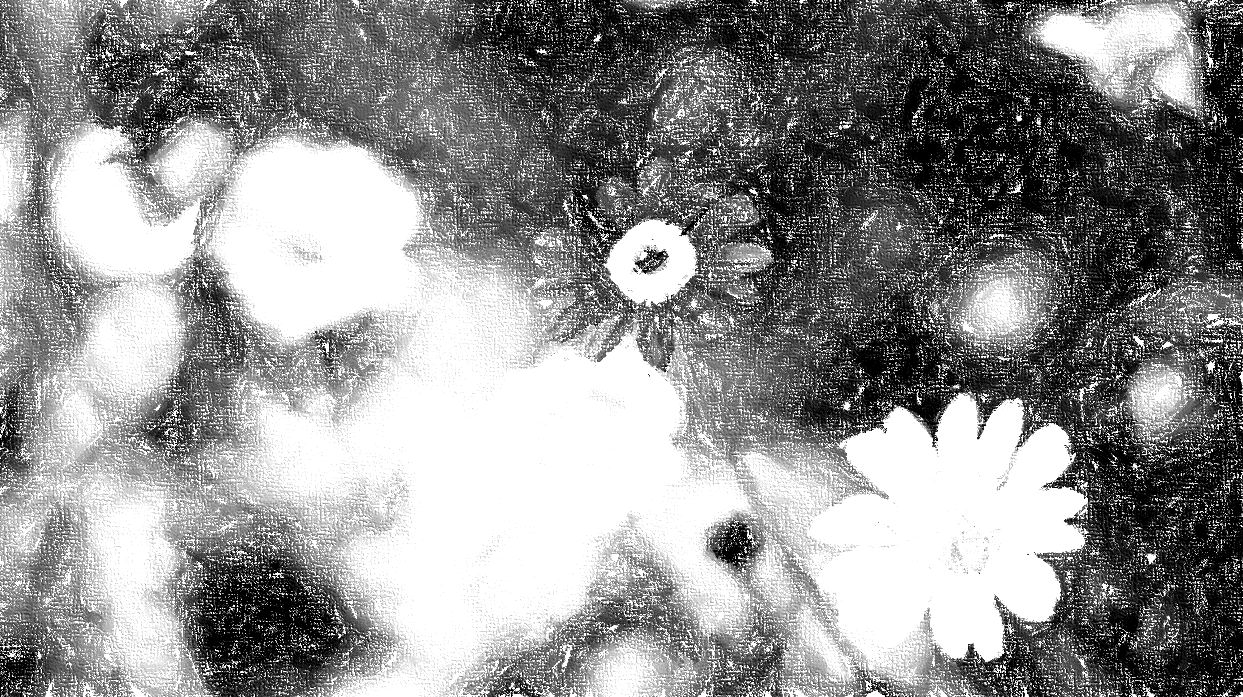 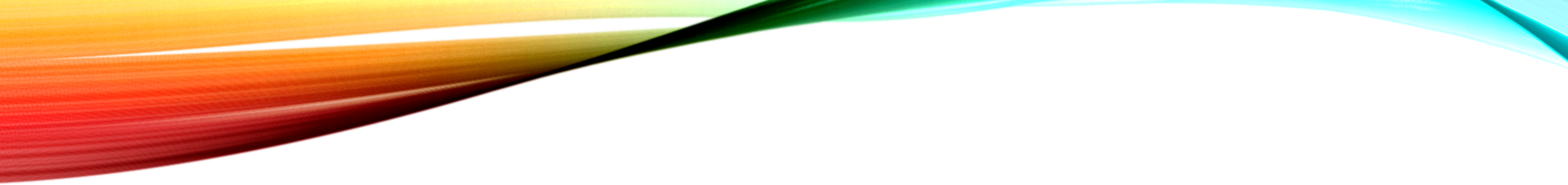 ÜRETİM sistemlerinin sınıflandırılması
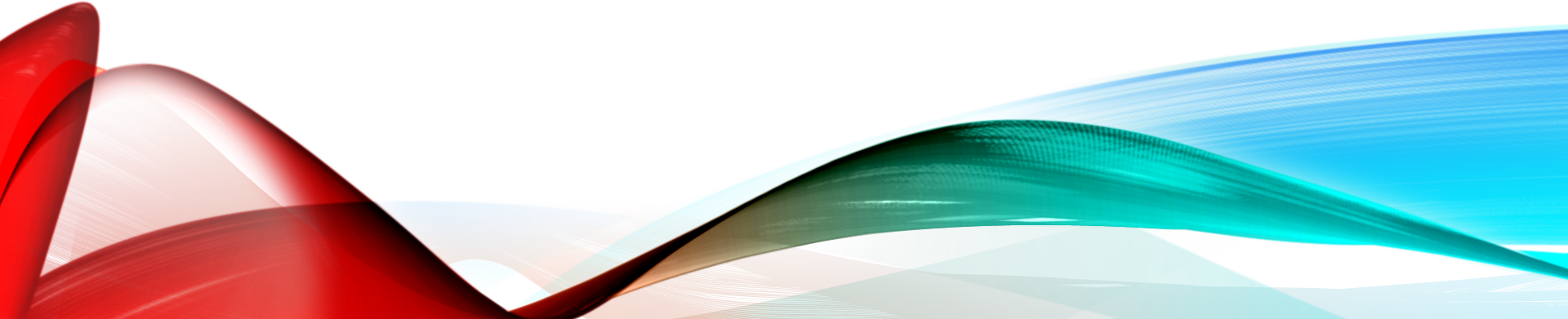 ÜRETİM SİSTEMLERİNİN SINIFLANDIRILMASI
Belirli bir sürede üretilen miktara göre sınıflandırma;
Tek (Birim) Üretim
Seri Üretim
Süreç Üretimi
ÜRETİM SİSTEMLERİNİN SINIFLANDIRILMASI
Tek (Birim) Üretim
Siparişe göre üretim adı da verilen bu üretim türünde belirli bir sürede tek mamul üretilir ve üretim işlemi bir daha tekrarlanmaz. 
Üretilen her mamul kendisinden öncekinden ve sonrakinden farklı olur. 
Aynı zamanda, aynı kalitede, aynı özelliklerde ve aynı ölçüde sadece bir mamul meydana getirildiği için, her üretilen mamul kendisinden önce ve sonra üretilenden farklı olur.
ÜRETİM SİSTEMLERİNİN SINIFLANDIRILMASI
Tek (Birim) Üretim
Tek mamul üretiminde sipariş üzerine çalışılır ve üretim alıcının isteğine uygun şekilde planlanıp gerçekleştirilir. 
	Bina, gemi, köprü ve yol yapımı, uçak, uzay aracı üretimi en tipik örneklerdir.
ÜRETİM SİSTEMLERİNİN SINIFLANDIRILMASI
Seri Üretim
II. Dünya Savaşı sonrasında üretimde makineleşmenin başlamasıyla ortaya çıkan bu üretim şeklinde, aynı sürede çok sayıda ancak belirli bir seriyi (partiyi) dolduracak sayıda mamul üretilir.   Örneğin Ford'un tek tip, siyah T Modeli.
Seri üretimde, bir partide nitelik bakımından birbirinin aynı olan, tek tip, standartlara bağlı olarak ürünler üretilir.
ÜRETİM SİSTEMLERİNİN SINIFLANDIRILMASI
Seri Üretim
İmalat sanayinde yaygın olarak kullanılan bu yöntemde üretim kısa bir sürede gerçekleşir ve o seri (parti) bittiğinde başka bir serinin üretimine geçilir. 
Özellikle otomasyonun yaygınlaştığı dönemde ortaya çıkan, teknoloji ve sermaye yoğun bir üretim biçimidir.
ÜRETİM SİSTEMLERİNİN SINIFLANDIRILMASI
Süreç Üretimi
Belirli bir sürede, seri üretimdeki miktarın çok üzerinde, aşırı sermaye yoğun üretim teknolojisi ve otomasyonun yardımı ile tamamen birbirinin aynı olan mamuller üretilir. Teknik şartnameye birebir uygunluk önemlidir. Örneğin; ilaç üretimi çok hassas dengelere dayanmaktadır. Petrokimya, ilaç gibi sektörlerde geçerlidir.
Üretimde insan elinin değmediği üretim sistemi olup, akıcı (kesiksiz) üretim sistemlerinde, malzemeler fabrikaya girişlerinden mamul halde çıkışlarına kadar belirli yollar izlerler.
ÜRETİM SİSTEMLERİNİN SINIFLANDIRILMASI
Süreç Üretimi
Makineler, mal veya parçaların izleyeceği hat üzerine yerleştirilir ve parçalar belirli bir yönde hareket edip, hiç durmaksızın çeşitli makineleri ve işçileri dolaşarak, sürekli ve düzenli bir akış ile üretim süreci tamamlar. 
Akıcı üretim sistemi için sürekli ve düzenli işleyen bir ulaştırma sistemi şart olup, makine ve işgücünde duraklama ve yığılmalara yol açmayacak tarzda düzenlenmelerin yapılması gerekir.  
Üretim öncesi hazırlık çalışması uzundur ve bu aşamanın maliyetler içindeki payı yüksektir.